Berufliches Gymnasium
Wirtschaft & Gesundheit &Erziehungswissenschaften
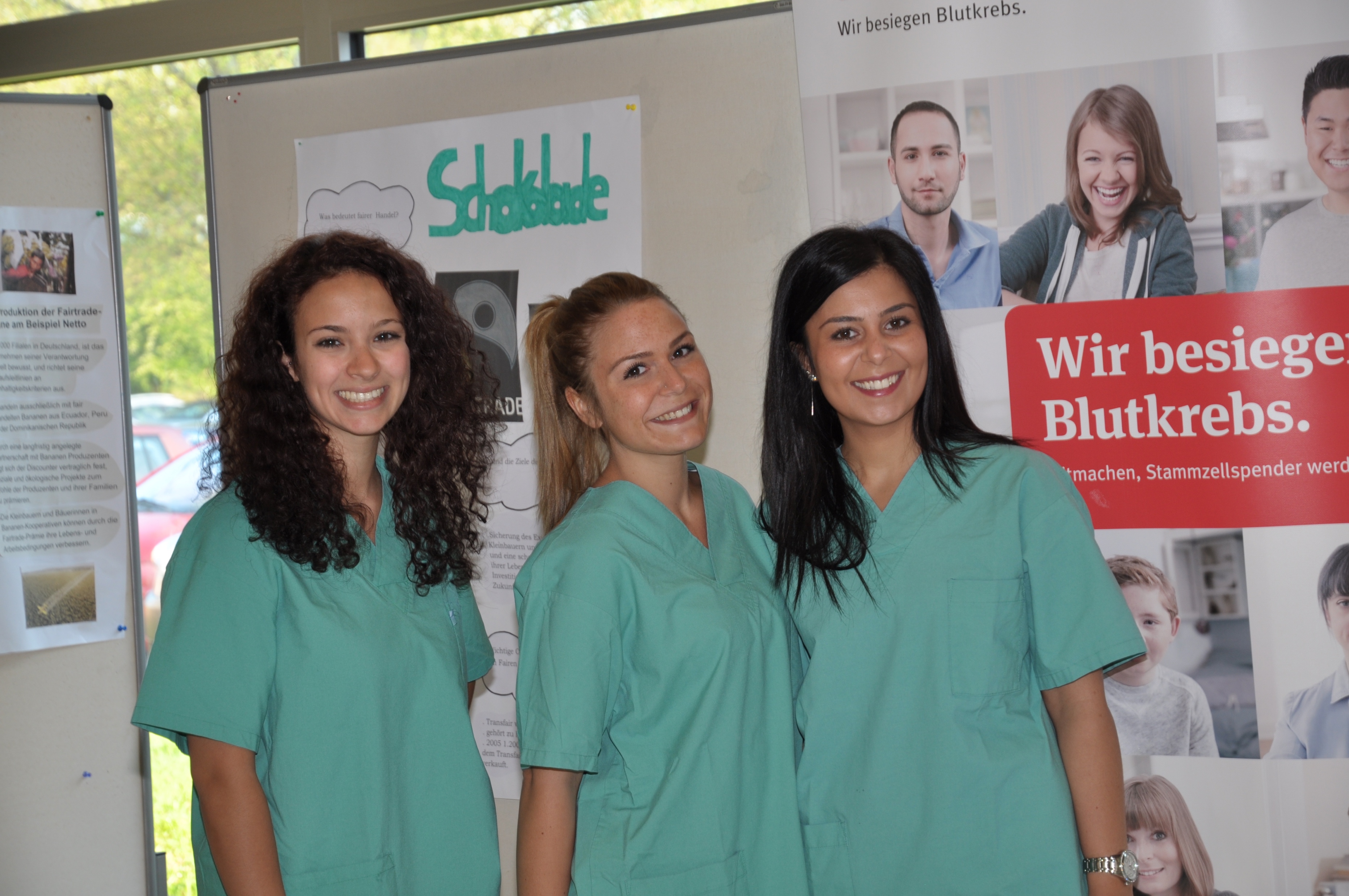 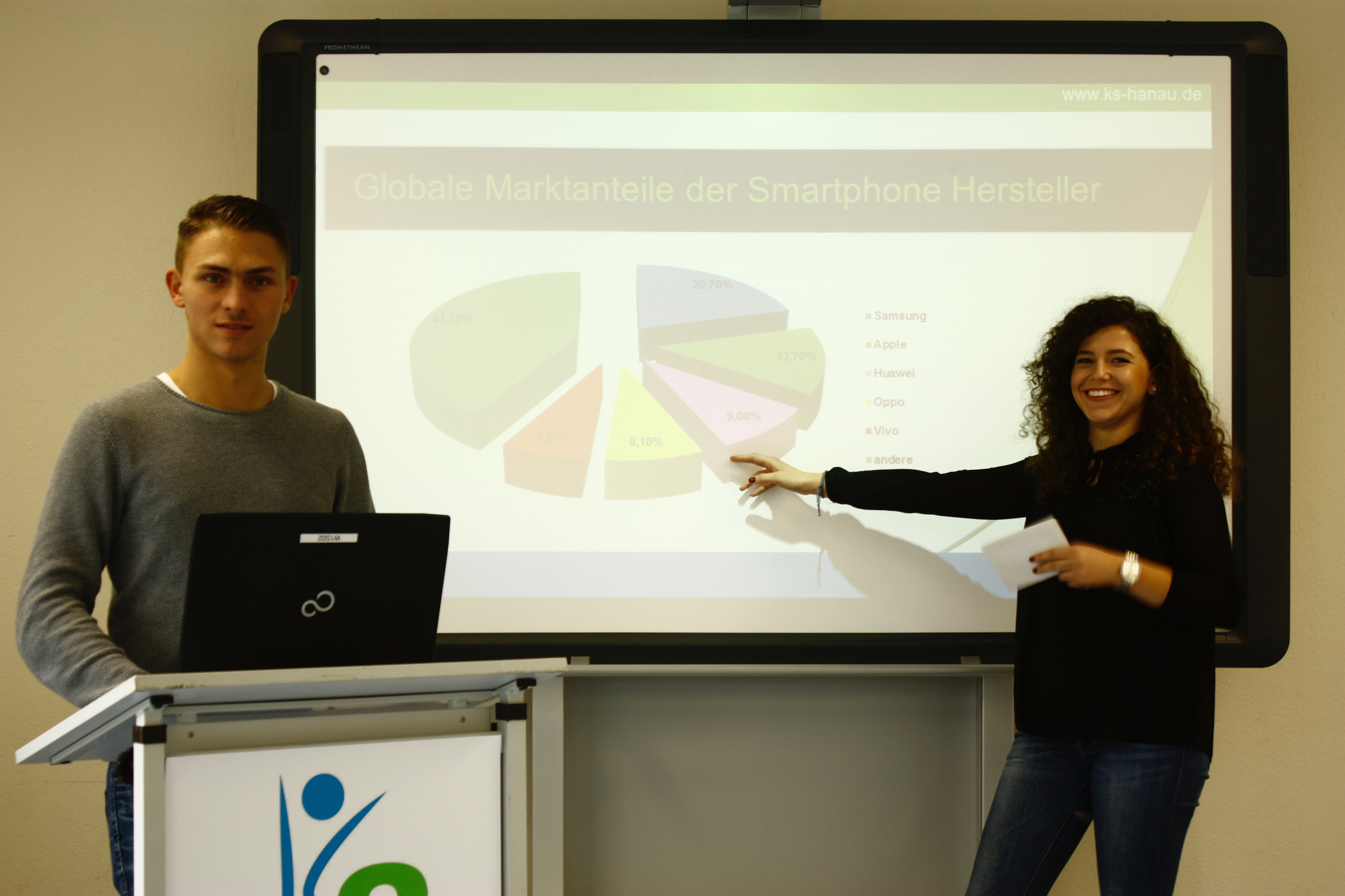 Inhalte
Zielsetzungen
Organisation
Fachrichtungen
Besonderheiten
Vorteile
Berufs- und Studienorientierung
Zugangsvoraussetzungen
Zielsetzungen
Allgemeine Hochschulreife (Abitur), die zum Studium aller Fachrichtungen an jeder Hochschule und Universität berechtigt
Vorbereitung auf eine qualifizierte Berufs-ausbildung
im kaufmännischen Bereich oder
für medizinische Berufe oder
im pädagogischen Bereich
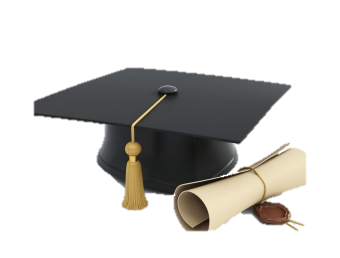 Organisation des Beruflichen Gymnasiums
Einführungsphase  (Jahrgangsstufe 11) in Klassen
Qualifikationsphase (ab Jahrgangsstufe 12) im Kurssystem 
Abiturprüfung
Schriftlich: Landesabitur in zwei Leistungskursen und einem Grundkurs
mündlich in zwei Grundkursen (ggf. Präsentation oder besondere Lernleistung)
Fachrichtung Wirtschaft
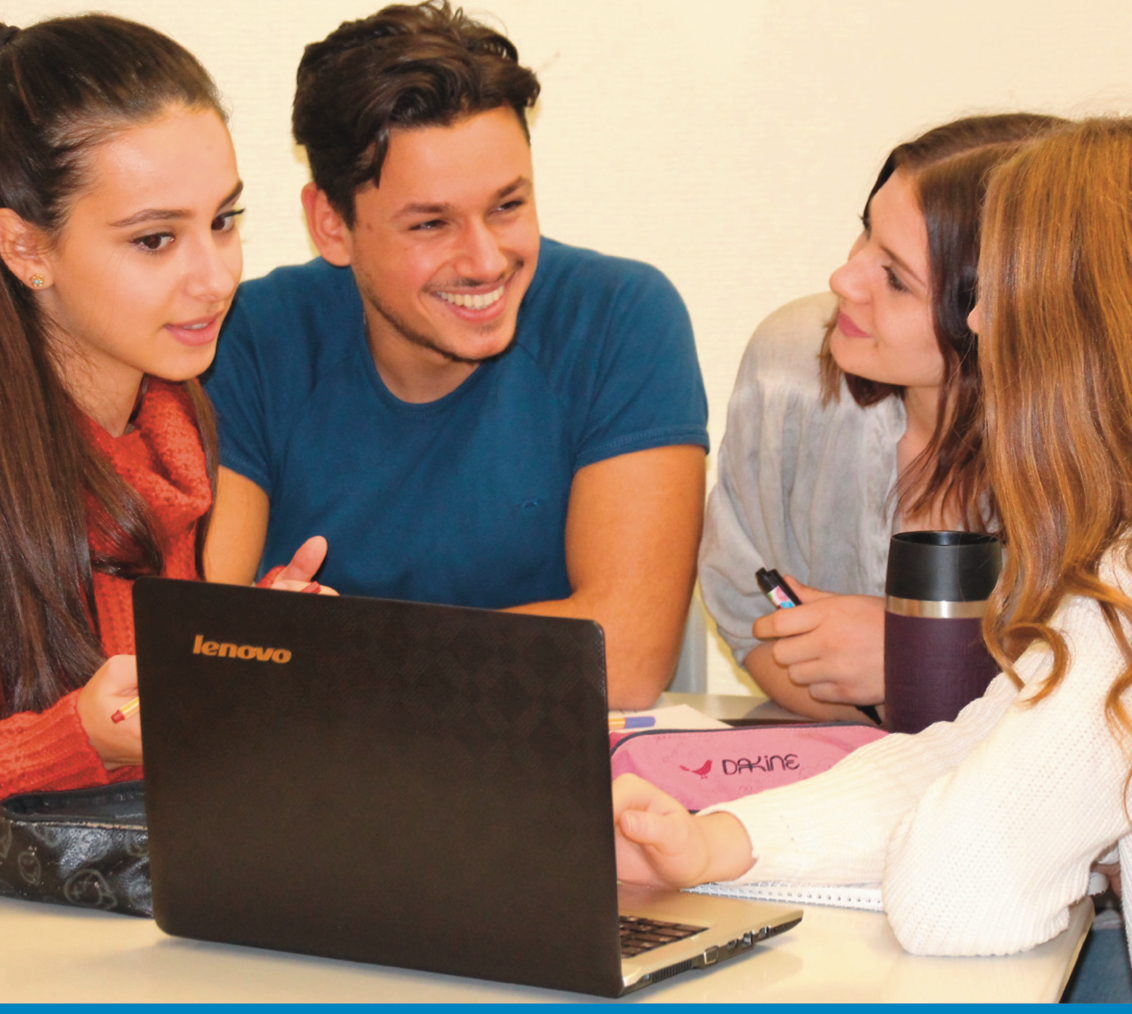 Wirtschaftslehre, Rechnungs-wesen und Datenverarbeitung
BWL (Produktion, Marketing) und VWL (Konjunktur, Beschäftigung) 
Grundlagen der Buchführung und Bilanzierung
Existenzgründung “Jugend gründet”
Fachrichtung Wirtschaftslehre - bilingual
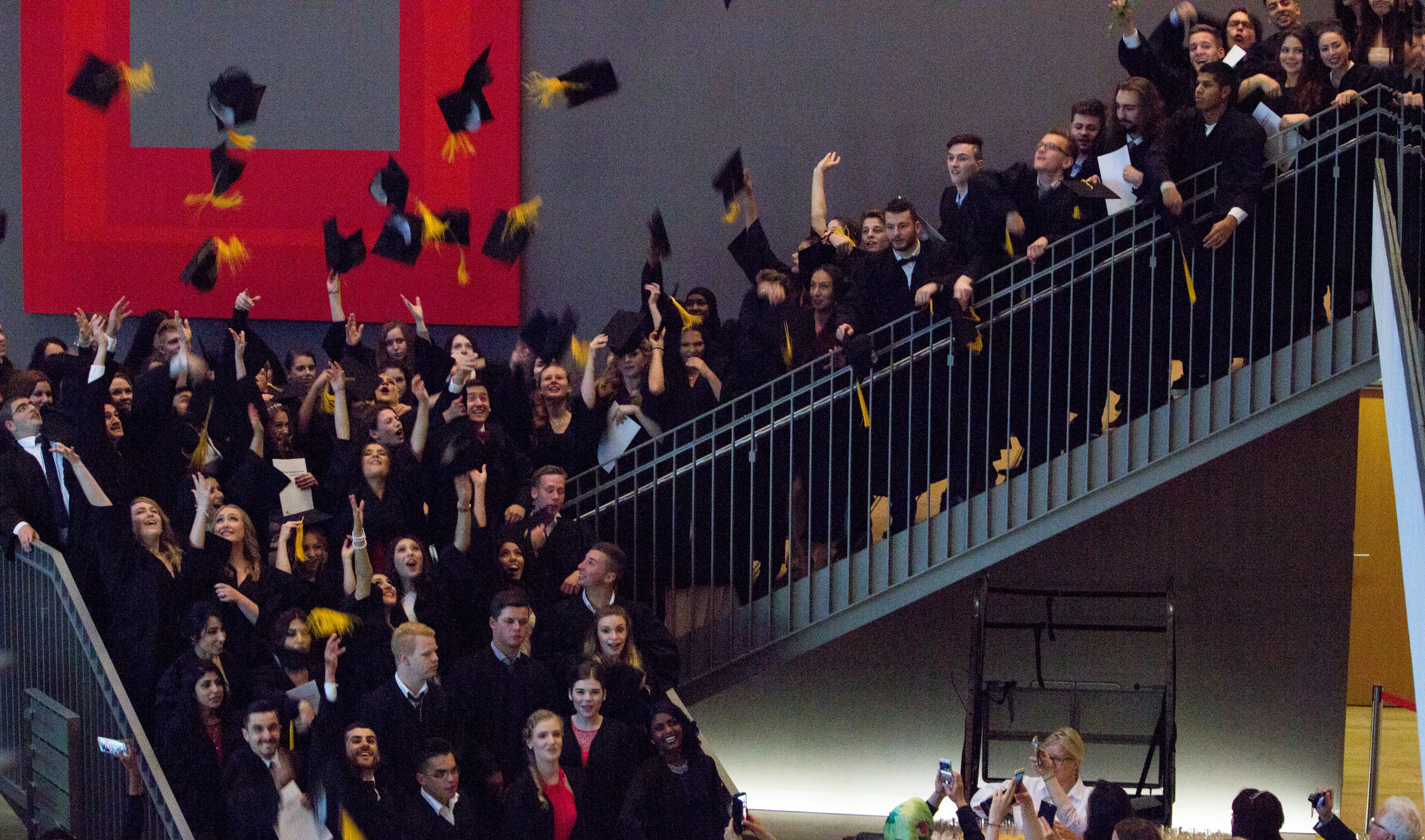 Business Studies and Economics, mit Themen der Betriebs- und Volkswirtschaftslehre
Fachliteratur wird bereits auf englisch gelesen
Gute Vorbereitung auf ein späteres Studium
Englisch ist Betriebssprache in global tätigen Unternehmen
Fachrichtung Gesundheit
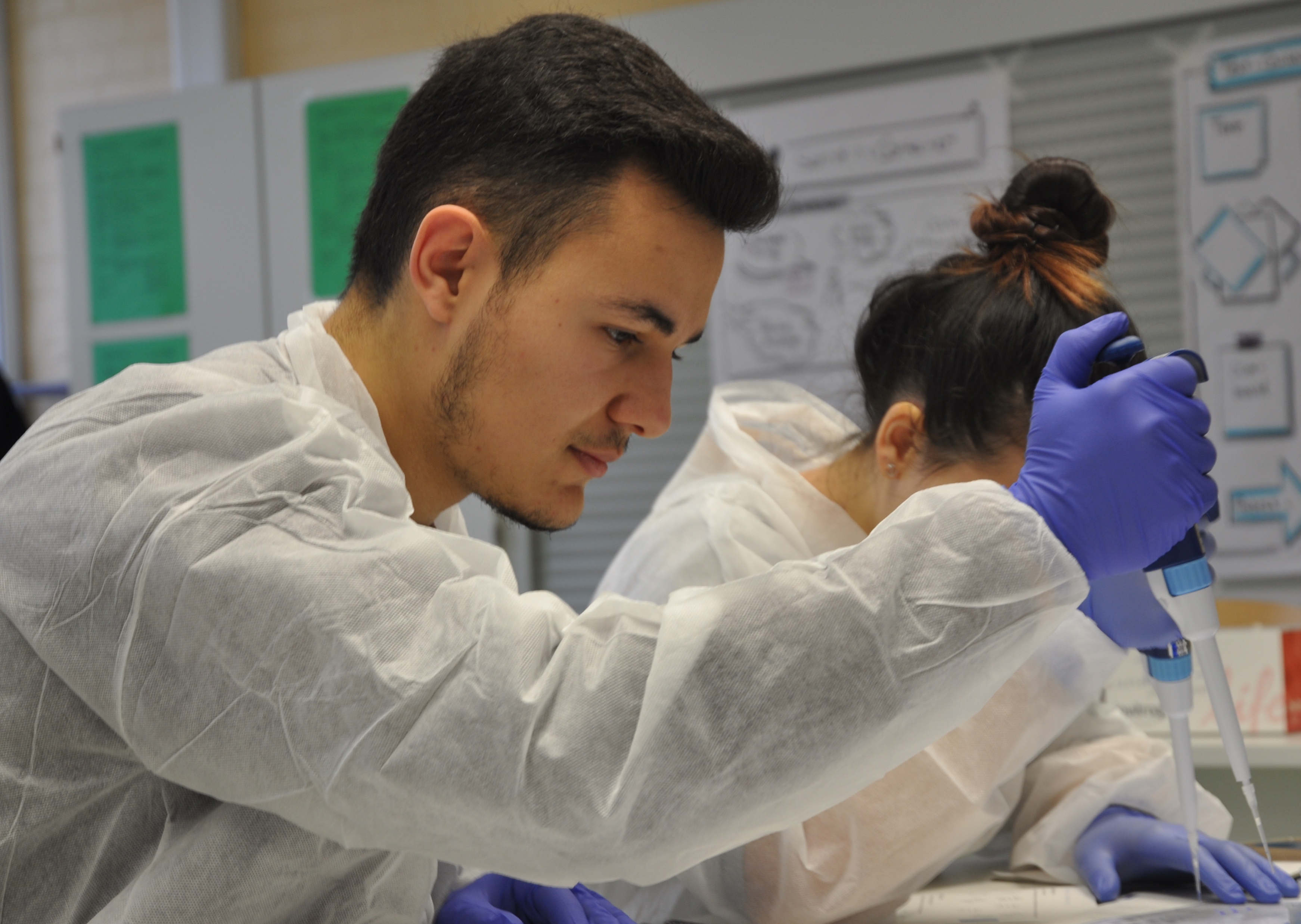 Gesundheitslehre, Prävention und Gesundheitsökonomie
Medizinische Themen (Physiologie und Anatomie)
Ursache und Heilung von Krankheiten
Herzchirugie der Kerkhoff-Klinik
Pathologie der Uni-Klinik Frankfurt
Fachrichtung Erziehungswissenschaft
Erziehungswissenschaft, Bildungsprozesse und Psychologie
Klassiker der Pädagogik (Johann Pestalozzi) und reformpädagogische Ansätze z.B. Maria Montessori
Kommunikation in Theorie und Praxis
Grundlagen der Entwicklungs- und Persönlichkeitspsychologie
In Kooperation mit der Eugen-Kaiser-Schule
Besonderheiten
Beispiele aus unserem Angebot:

Optimale Berufsvorbereitung für Gesundheits- und Wirtschaftsberufe sowie für zukünftige Lehrer*innen
Bilingualer Unterricht in Geschichte
Selbstlernzentrum (mit vernetzten PC-Arbeitsplätzen)
Schüler als Bosse
Kooperation mit Partnerschulen in
Wisconsin (USA) 
Frankreich
Sporttage
Förderkurse durch Fachlehrkräfte in der E-Phase
Methodentage in E-Phase
Stundentafel in der Einführungsphase
34 (+ 4)  Unterrichtsstunden

Allgemeinbildende Fächer (identisch mit allgemeinbildendem Gymnasium)

je 4 Stunden: 	Deutsch,  Englisch, Mathematik (+ 2. Fremdsprache)
je 2 Stunden: 	Politik und Wirtschaft, Geschichte, Religion oder Ethik, 2 Naturwissenschaften (Physik/Chemie/Biologie), Sport

außerdem:
10 Stunden fachbezogenen Unterricht:
	          WL + ReWe + DV/GL + Geök + Prävention/                  EW + Psychologie + Bildungsprozesse

Bei Bedarf: 2 h Förderkurs in D/E/M
Fett = Hauptfächer
Leistungskurse der Q-Phase
1. Leistungsfach
Deutsch oder 
Englisch oder 
Mathematik oder
Biologie

2. Leistungsfach
Wirtschaftslehre oder
Wirtschaftslehre bilingual oder
Gesundheitslehre oder
Erziehungswissenschaft
Fremdsprachen
Erste Fremdsprache
Englisch
Zweite Fremdsprache
Spanisch (ggfs. Französisch/Latein)
Wer in 4 Jahrgangsstufen der Mittelstufe durchgängig eine zweite Fremdsprache belegt hat, kann diese bereits mit Beginn der E-Phase abwählen.
Wer in den letzten beiden Jahrgangsstufen eine zweite Fremdsprache belegt hat, kann diese nach der Einführungsphase abwählen
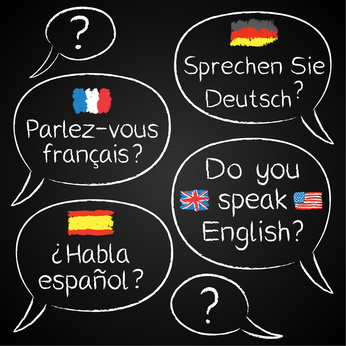 Vorteile des Beruflichen Gymnasiums
BG als Oberstufengymnasium bedeutet einen neuen Start für alle Schülerinnen und Schüler in neuer Umgebung
Wurde die Verpflichtung zur 2. Fremdsprache in der Mittelstufe erfüllt, ist diese nicht mehr zu belegen und nicht versetzungsrelevant
Mathematik ist kein Pflichtprüfungsfach in der Abiturprüfung
Abschluss mit allgemeiner Hochschulreife, wobei bereits vorher studiumsrelevante Inhalte der jeweiligen Fach-richtung gelernt werden
Qualifizierte Berufs- und Studienorientierung
Berufs- und Studienorientierung
Best Support
Projekt Existenzgründung
Berufsinformationstage
Hochschulinformationstage
Bewerber Center
Schüler als Bosse
Betriebsbesichtigungen
Cambridge Certificate
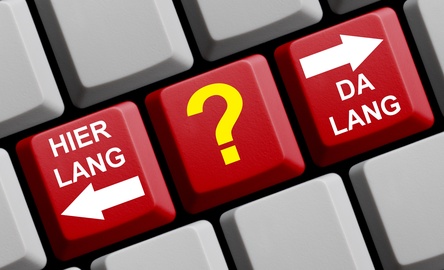 Zugangsvoraussetzungen
Versetzung in die Einführungsphase eines Gymnasiums
Qualifizierender Realschulabschluss
Mittlerer Abschluss mit Notendurchschnitt 
in D, E, M und einer Naturwissenschaft
in den übrigen Fächern
jeweils besser als 3,0 undpositivem Gutachten der abgebenden Schule
Anmeldung bis zum 1. März über die abgebende Schule
Wir laden ein:
… zum Schnuppertag im BG am Mittwoch, 19.01.2022
	Muss leider aufgrund der pandemischen Lage entfallen!!!

… auf unsere Website www.ks-hanau.de(da gibt es alle Informationen nochmal und auch Anmeldeunterlagen zum Download)

	 Herzlichen Dank für Ihr Interesse!